2
3
MÁI TRƯỜNG MẾN YÊU
Bài
4
CÂY BÀNG VÀ LỚP HỌC
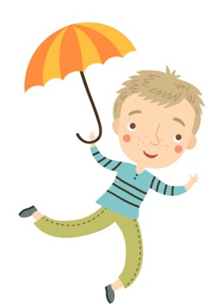 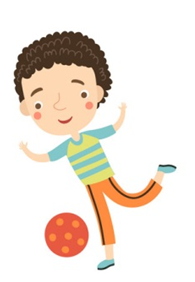 Ôn và khởi động
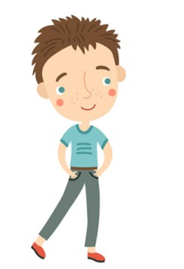 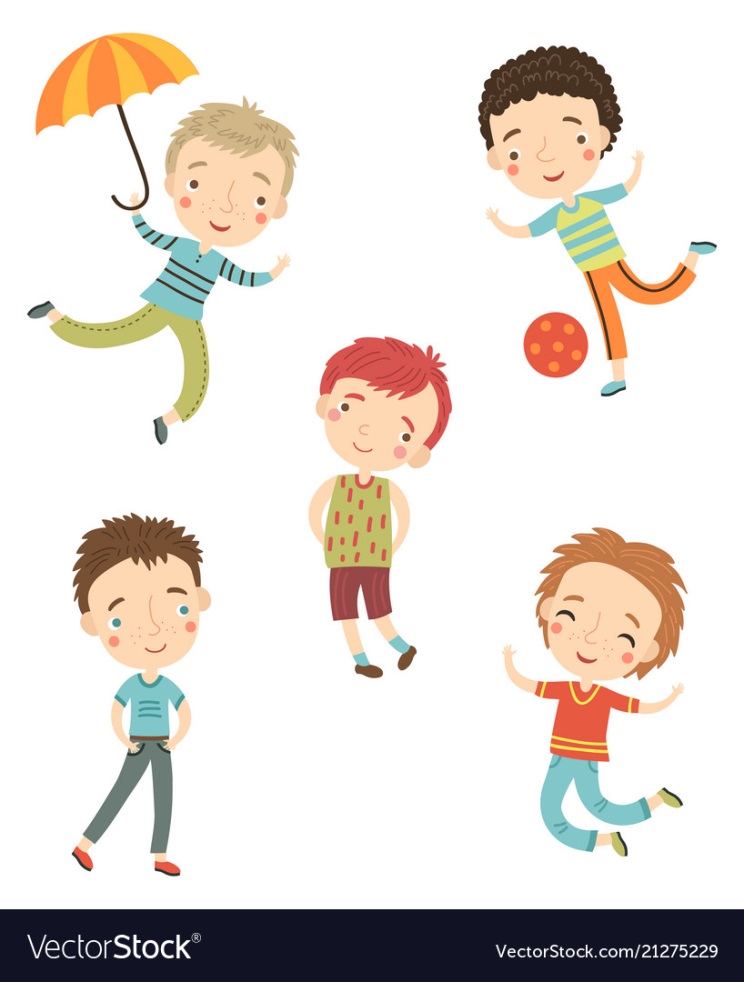 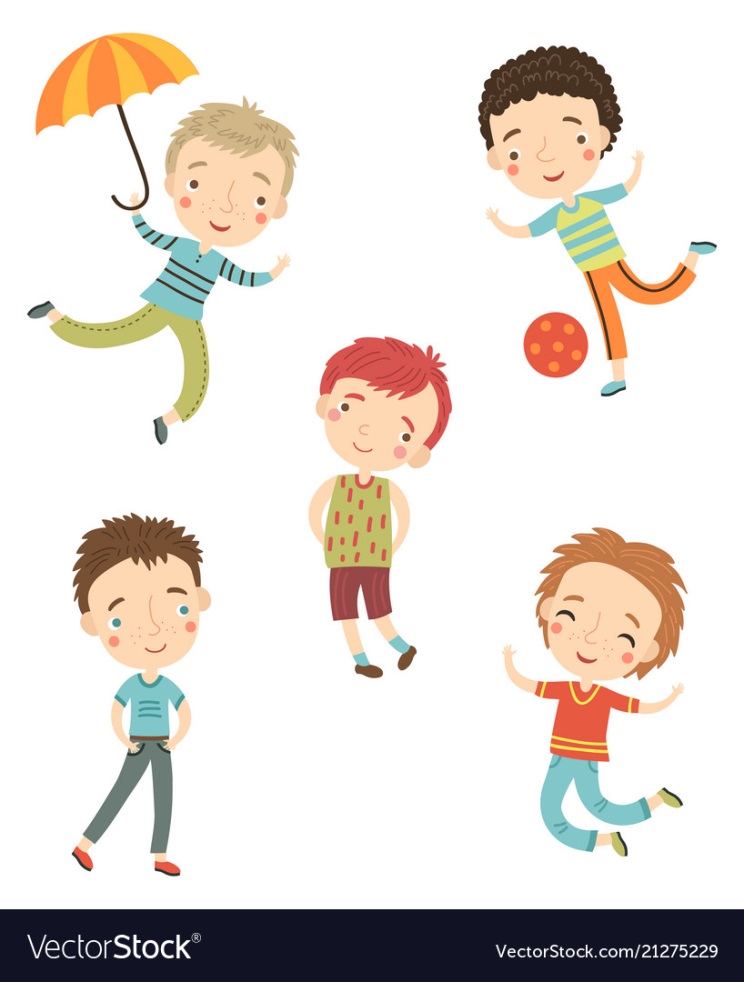 2
Đọc
Hoa yêu  thương
Hôm nay cô giáo cho lớp vẽ những gì yêu thích. Tuệ An hí hoáy vẽ siêu nhân áo đỏ, thắt lưng vàng. Gia Huy say sưa vẽ mèo máy, tỉ mỉ tô cái ria cong cong.
	Cuối giờ, chúng tôi mang tranh đính lên bảng. Mọi ánh mắt đều hướng về bức tranh bông hoa bốn cánh của Hà. Trên mỗi cánh hoa ghi tên một tổ trong lớp. Giữa nhụy hoa là cô giáo cười rất tươi. Bên dưới có dòng chữ nắn nót “Hoa yêu thương”. Ai cũng thấy có mình trong tranh. Chúng tôi treo bức tranh ở góc sáng tạo của lớp.
			                                                          (Phạm Thủy)
1
Quan sát cây trong tranh dưới đây
Cây gì xuất hiện trong tranh?
Em thường thấy cây này ở đâu?
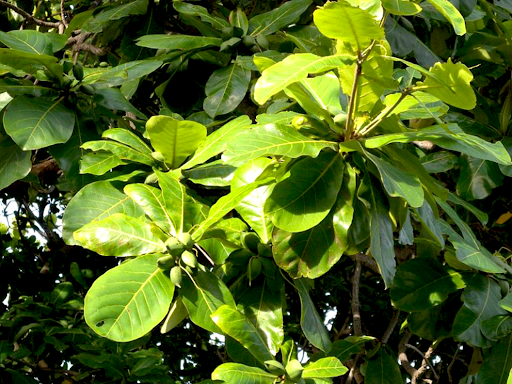 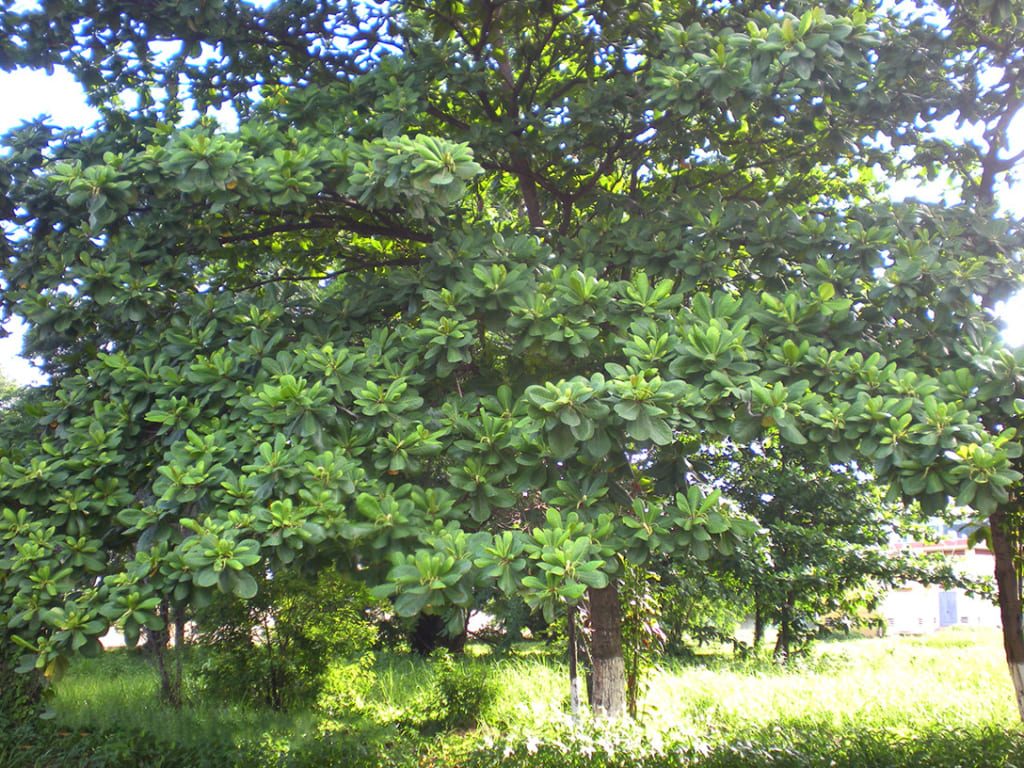 2
Đọc mẫu
Đọc
Cây bàng và lớp học
Bên cửa lớp học
Có cây bàng già
Tán lá xòe ra
Như ô xanh mướt.

Bàng ghé cửa lớp
Nghe cô giảng bài
Mỗi buổi sớm mai
Quên ngày mưa nắng.
Cuối tuần, lớp vắng
Không thấy tiếng cô
Không bạn vui đùa
Tán bàng ngơ ngác.

Thứ hai trở lại
Lớp học tưng bừng
Tán xanh vui mừng
Vẫy chào các bạn.
               (Minh Tâm)
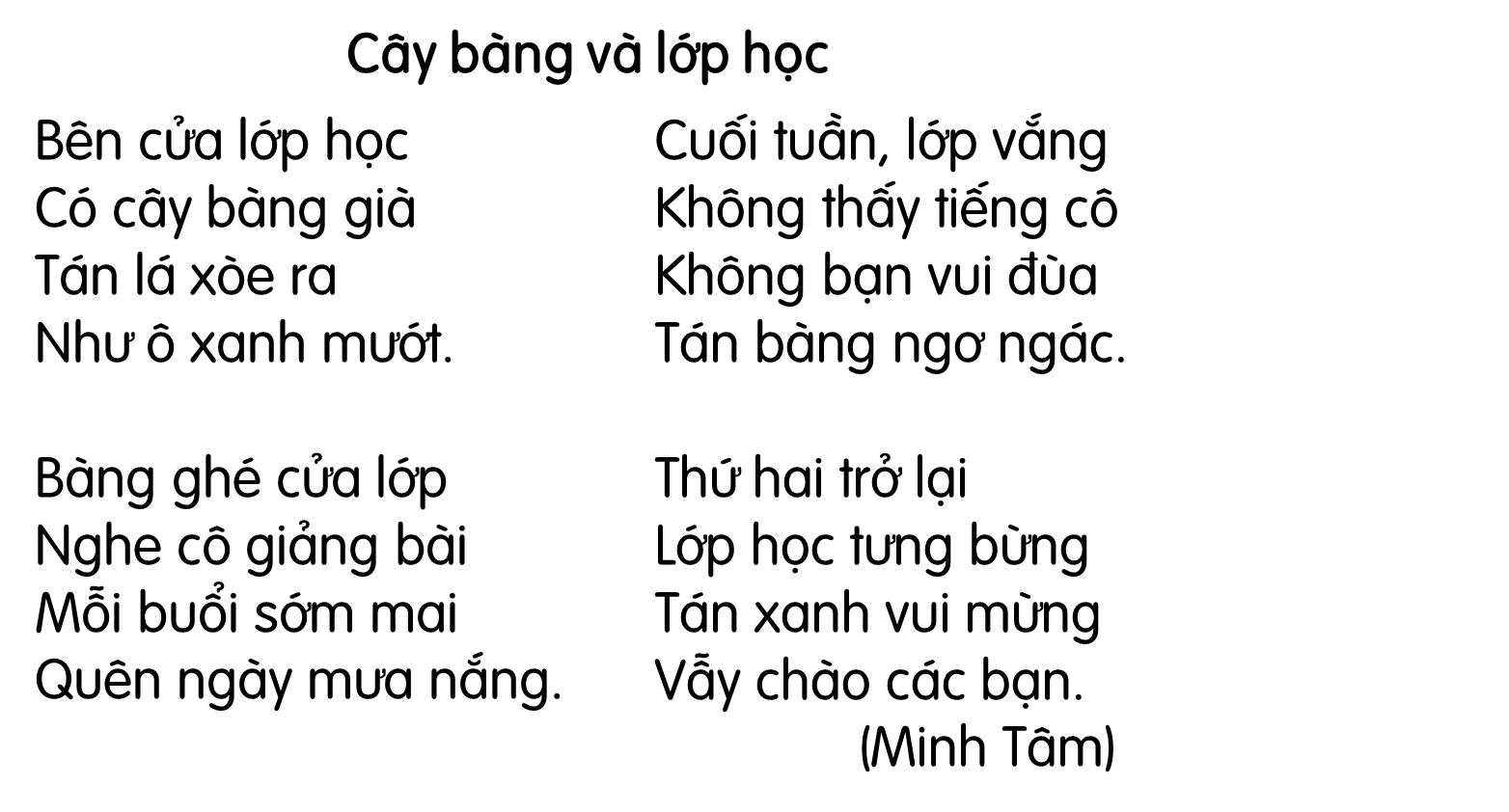 Bài thơ có mấy khổ thơ?
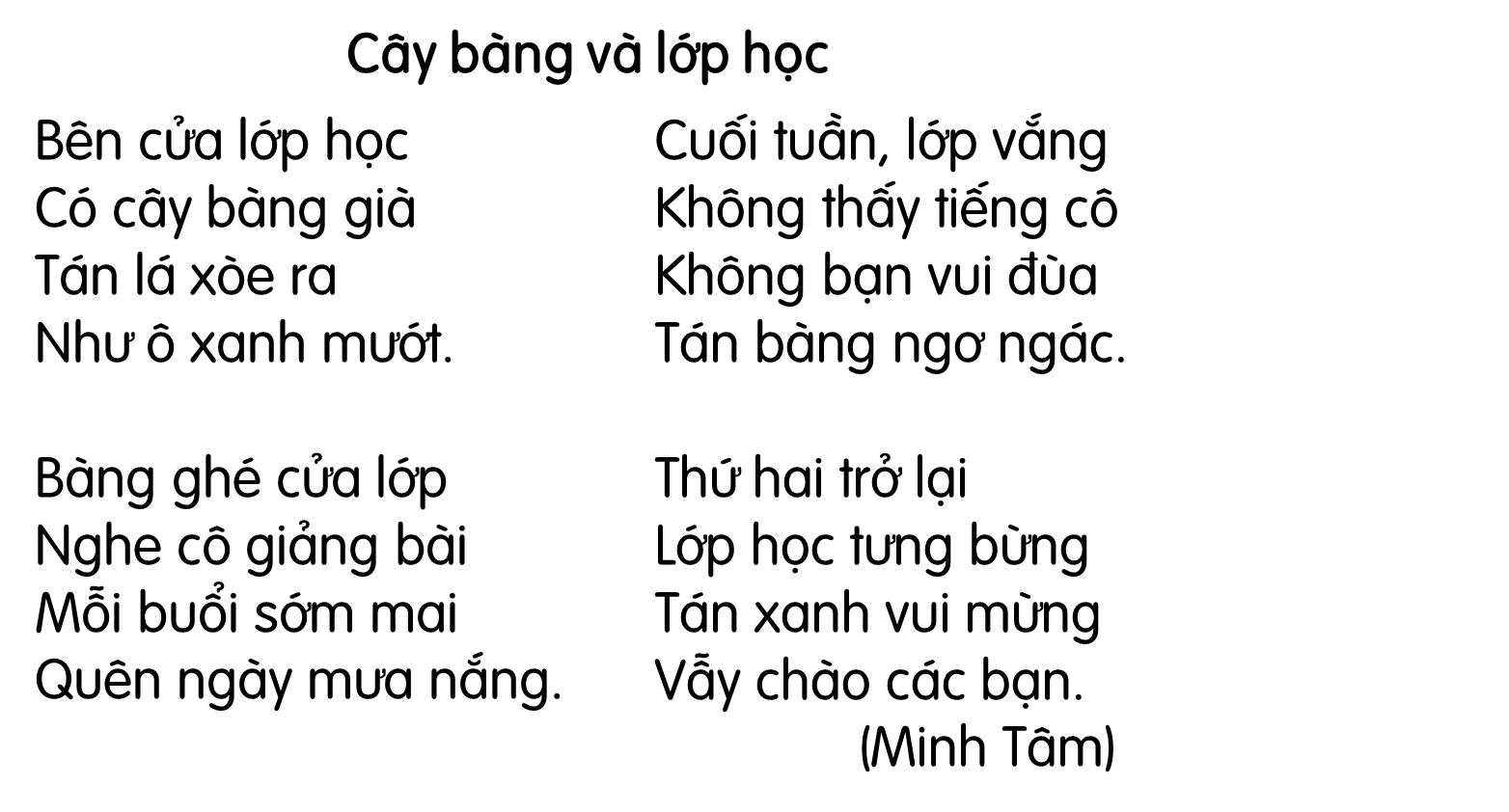 Em hãy tìm từ khó đọc, khó hiểu trong bài.
[Speaker Notes: Giáo viên chủ động giải thích từ khó, cho hs luyện đọc từ. Từ khó có thể linh động theo vùng miền]
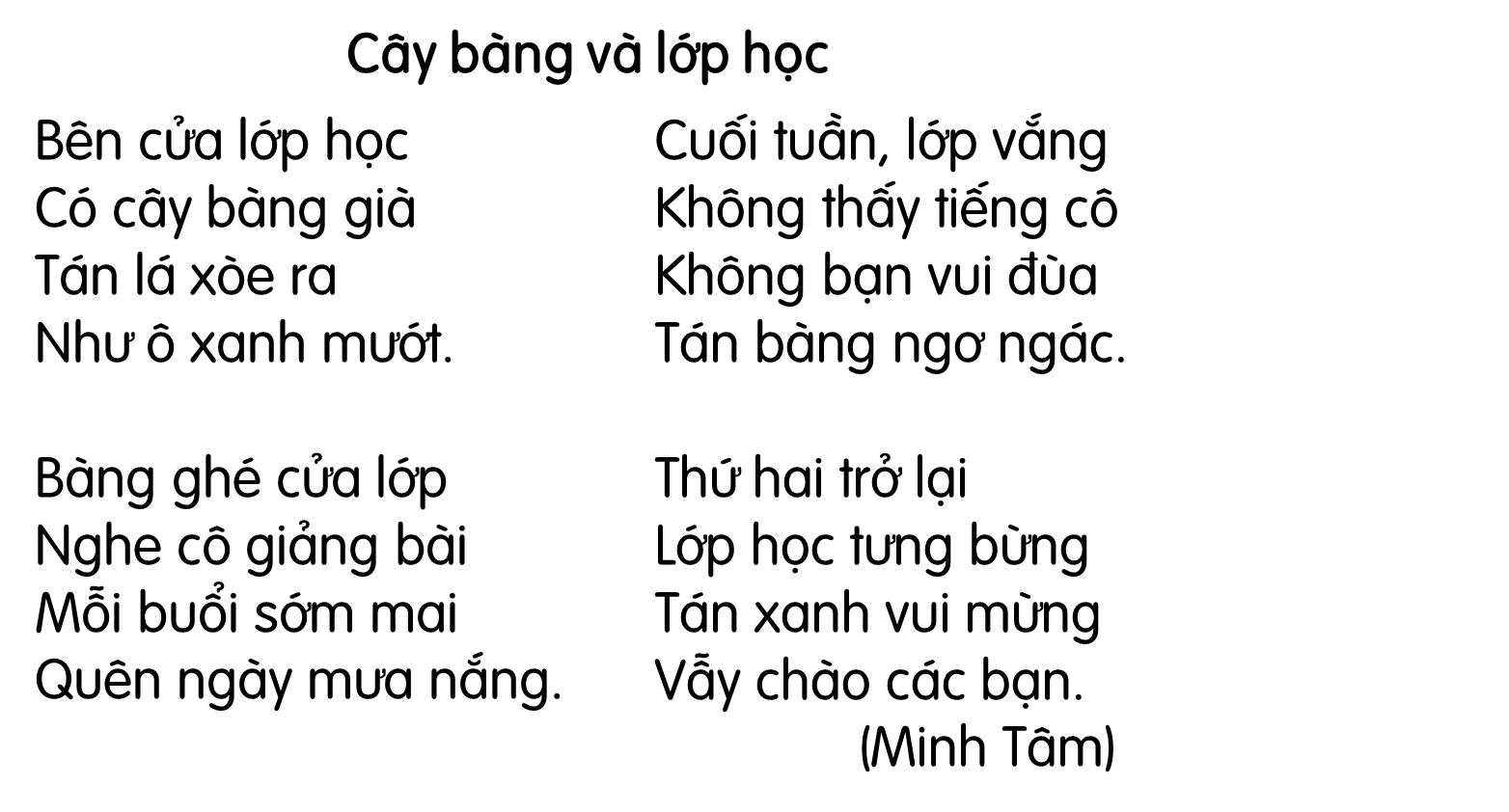 Đọc nối tiếp câu
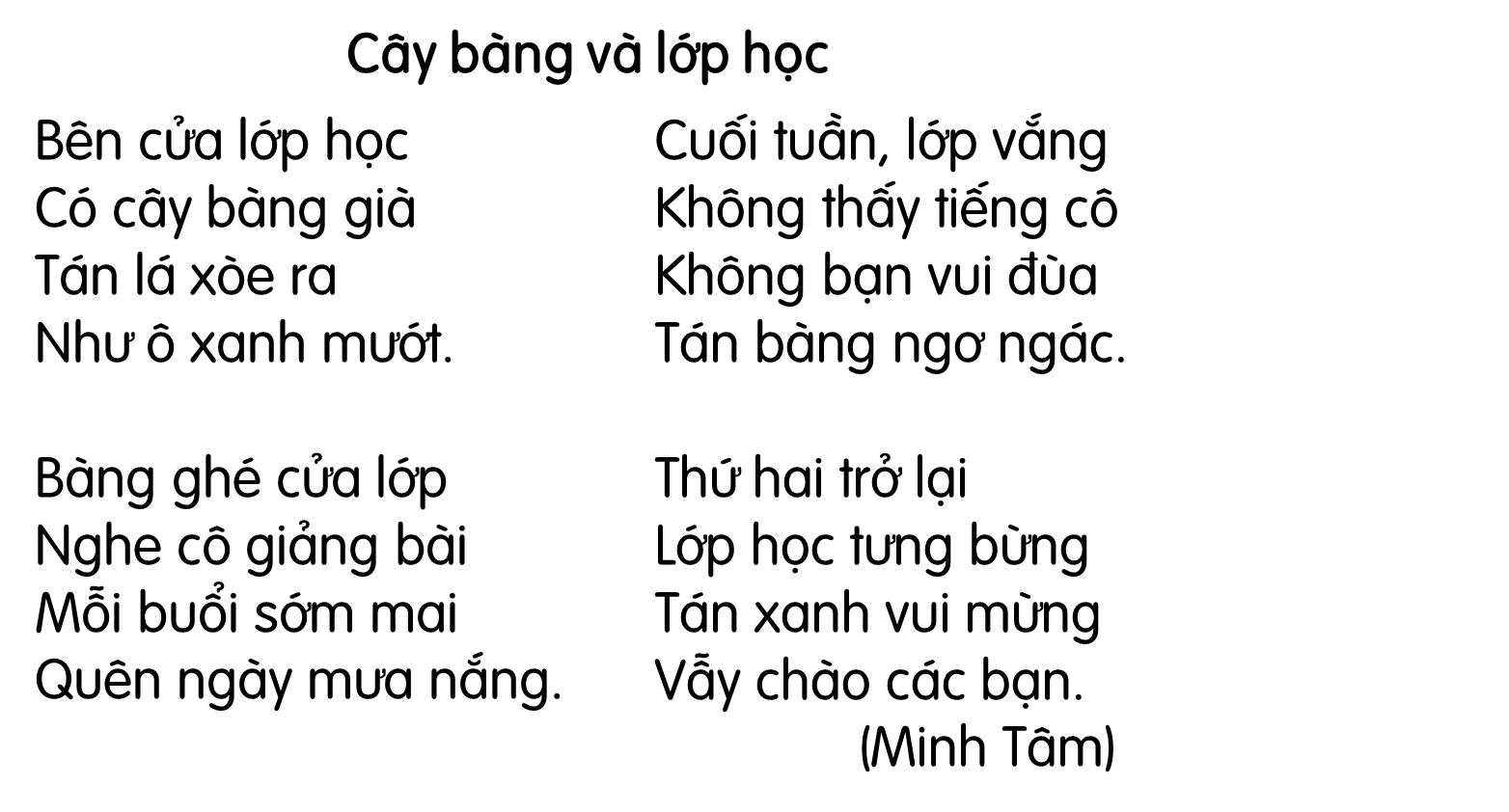 Đọc nối tiếp khổ
Đọc toàn bài
Đọc theo nhóm
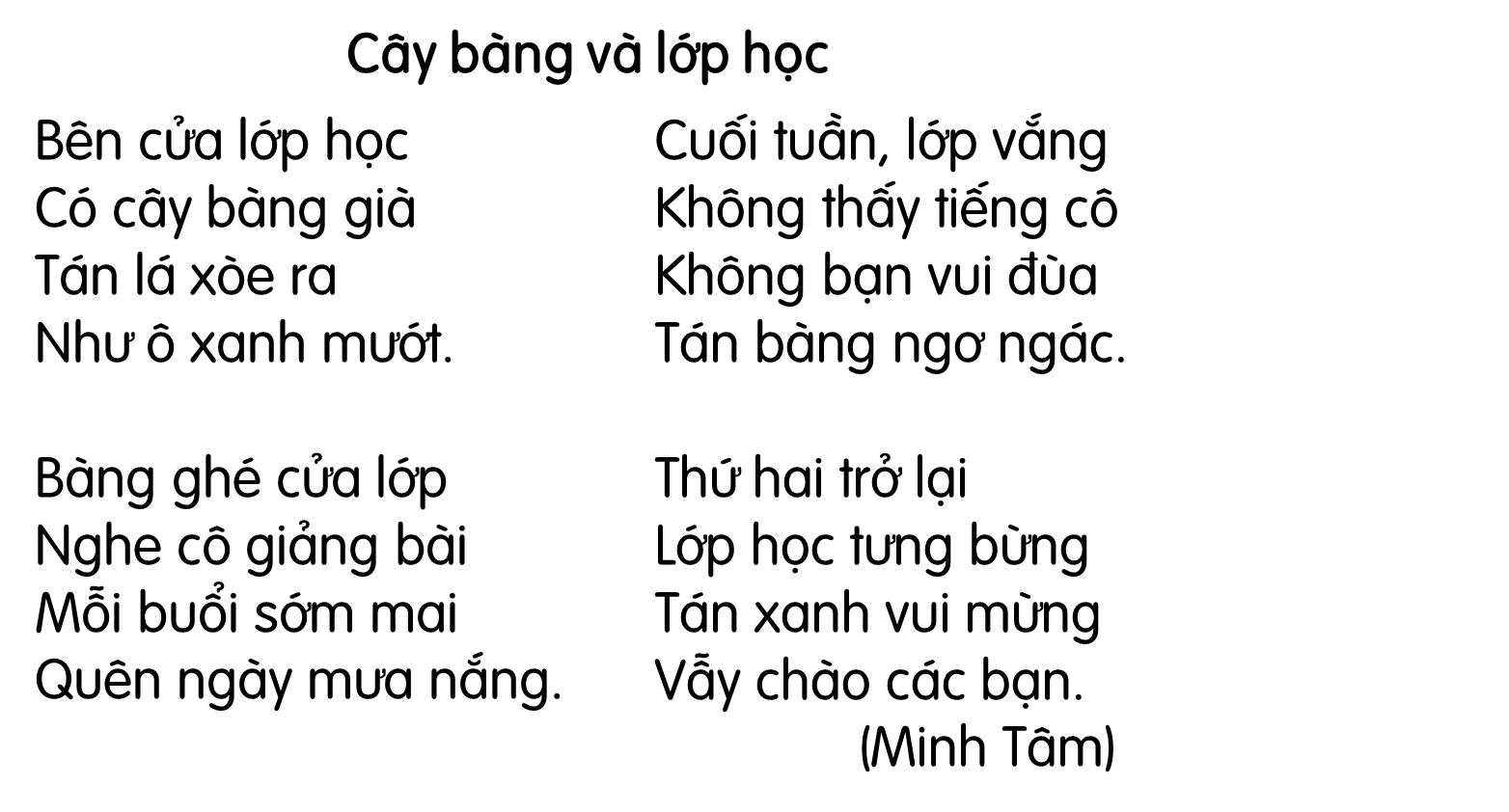 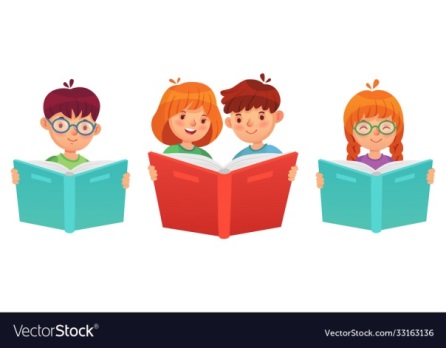 Thi đua
3
Tìm ở cuối các dòng thơ những tiếng cùng vần với nhau
Cây bàng và lớp học
Bên cửa lớp học
Có cây bàng già
Tán lá xòe ra
Như ô xanh mướt.
Bàng ghé cửa lớp
Nghe cô giảng bài
Mỗi buổi sớm mai
Quên ngày mưa nắng.
Cuối tuần, lớp vắng
Không thấy tiếng cô
Không bạn vui đùa
Tán bàng ngơ ngác.
Thứ hai trở lại
Lớp học tưng bừng
Tán xanh vui mừng
Vẫy chào các bạn.
               (Minh Tâm)
vắng
già
ra
lại
bừng
bài
mừng
mai
nắng
So sánh trường học của em với trường học của bạn nhỏ
Cây bàng và lớp học
Bên cửa lớp học
Có cây bàng già
Tán lá xòe ra
Như ô xanh mướt.
Bàng ghé cửa lớp
Nghe cô giảng bài
Mỗi buổi sớm mai
Quên ngày mưa nắng.
Cuối tuần, lớp vắng
Không thấy tiếng cô
Không bạn vui đùa
Tán bàng ngơ ngác.
Thứ hai trở lại
Lớp học tưng bừng
Tán xanh vui mừng
Vẫy chào các bạn.
               (Minh Tâm)
Đọc toàn bài
Đọc khổ 1
Bên cửa lớp học
Có cây bàng già
Tán lá xòe ra
Như ô xanh mướt.
Tìm những từ ngữ nói lên đặc điểm của cây bàng.
Đọc khổ 2
Bàng ghé cửa lớp
Nghe cô giảng bài
Mỗi buổi sớm mai
Quên ngày mưa nắng.
Cây bàng ghé cửa lớp để làm gì?
Đọc khổ 4
Thứ hai trở lại
Lớp học tưng bừng
Tán xanh vui mừng
Vẫy chào các bạn.
Cây bàng có gì thay đổi so với những ngày cuối tuần?
Thứ hai, lớp học thế nào?
Đọc khổ 3
Cuối tuần, lớp vắng
Không thấy tiếng cô
Không bạn vui đùa
Tán bàng ngơ ngác.
Từ ngữ nào cho thấy cây bàng không vui vào những ngày cuối tuần?
Vì sao cây bàng ngơ ngác vào cuối tuần?
Sân trường em có những cầy gì?
Các loài cây trong sân trường mang lại ý nghĩa gì cho mọi người?
Chúng ta nên làm gì để bảo vệ cây xanh?
5
Học thuộc lòng hai khổ thơ  đầu
Bên cửa lớp học
Có cây bàng già
Tán lá xòe ra
Như ô xanh mướt.

Bàng ghé cửa lớp
Nghe cô giảng bài
Mỗi buổi sớm mai
Quên ngày mưa nắng.
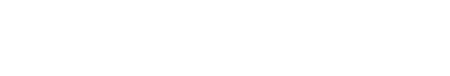 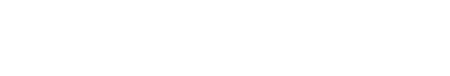 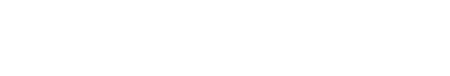 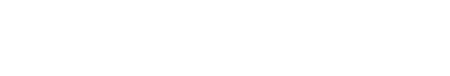 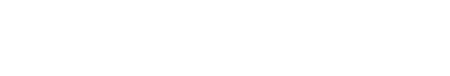 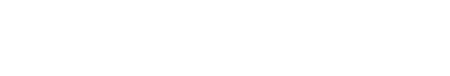 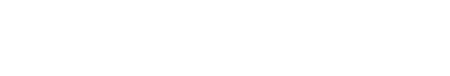 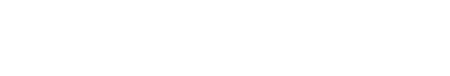 6
T
r
ò
c
h
ơ
i
Ngôi trường ước mơ: Nhìn hình nói tên sự vật
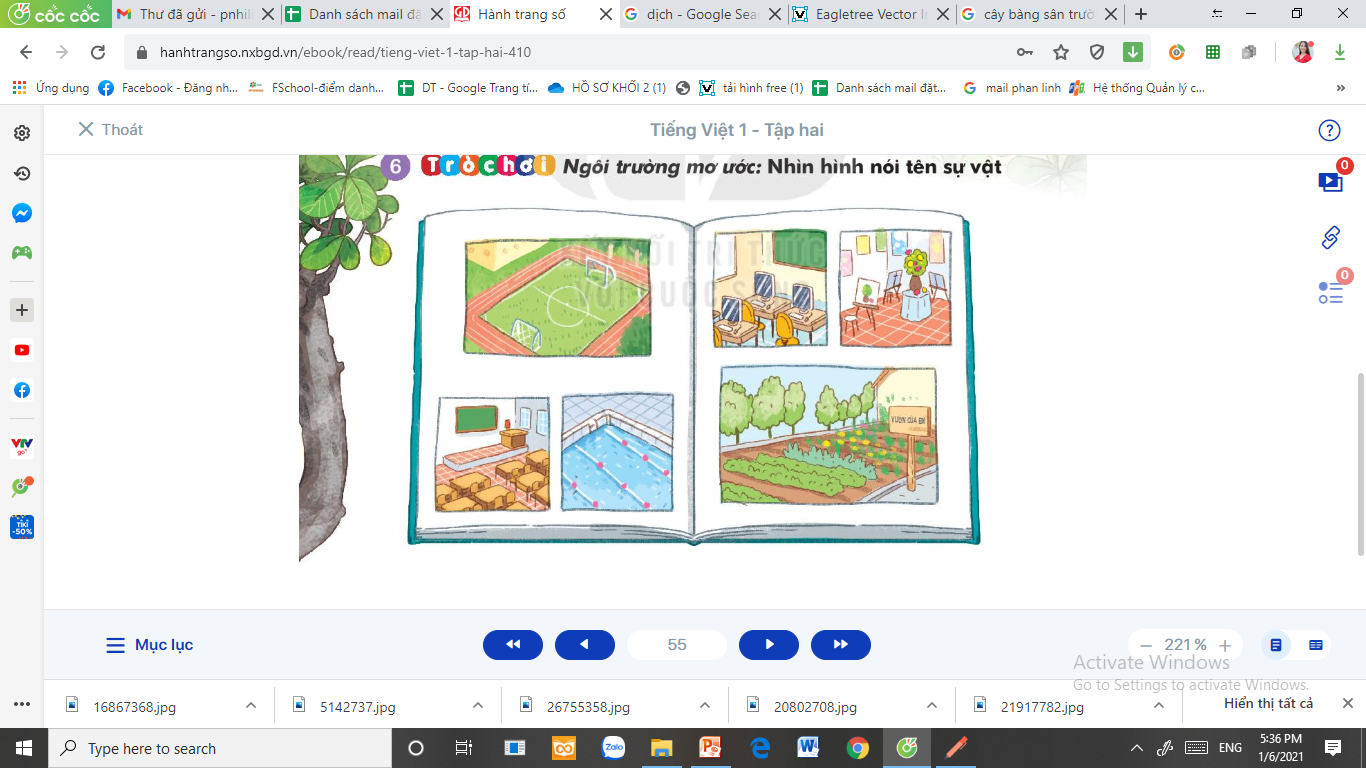 [Speaker Notes: GV linh động tổ chức hs. GV đọc kĩ SGV để hiểu được mục tiêu của hoạt động nhé]
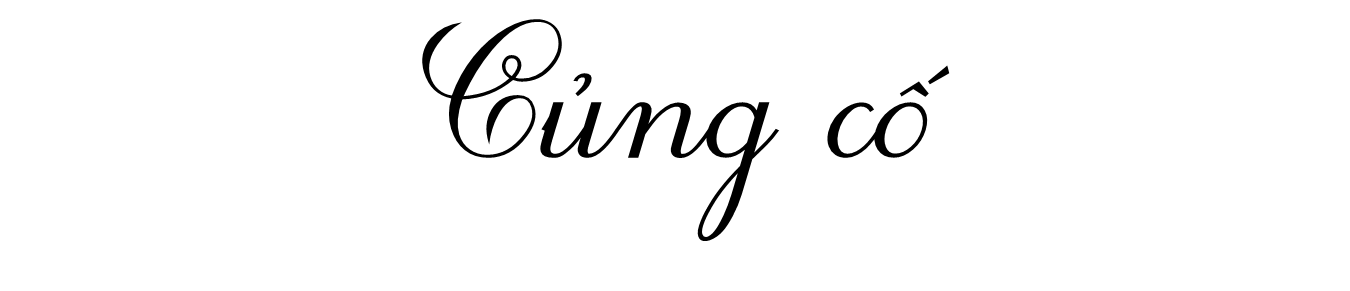 Dặn dò: 
+ Học thuộc hai khổ thơ đầu bài Cây bàng và lớp học
+ Xem bài Bác trống trường trang 56, trang 57